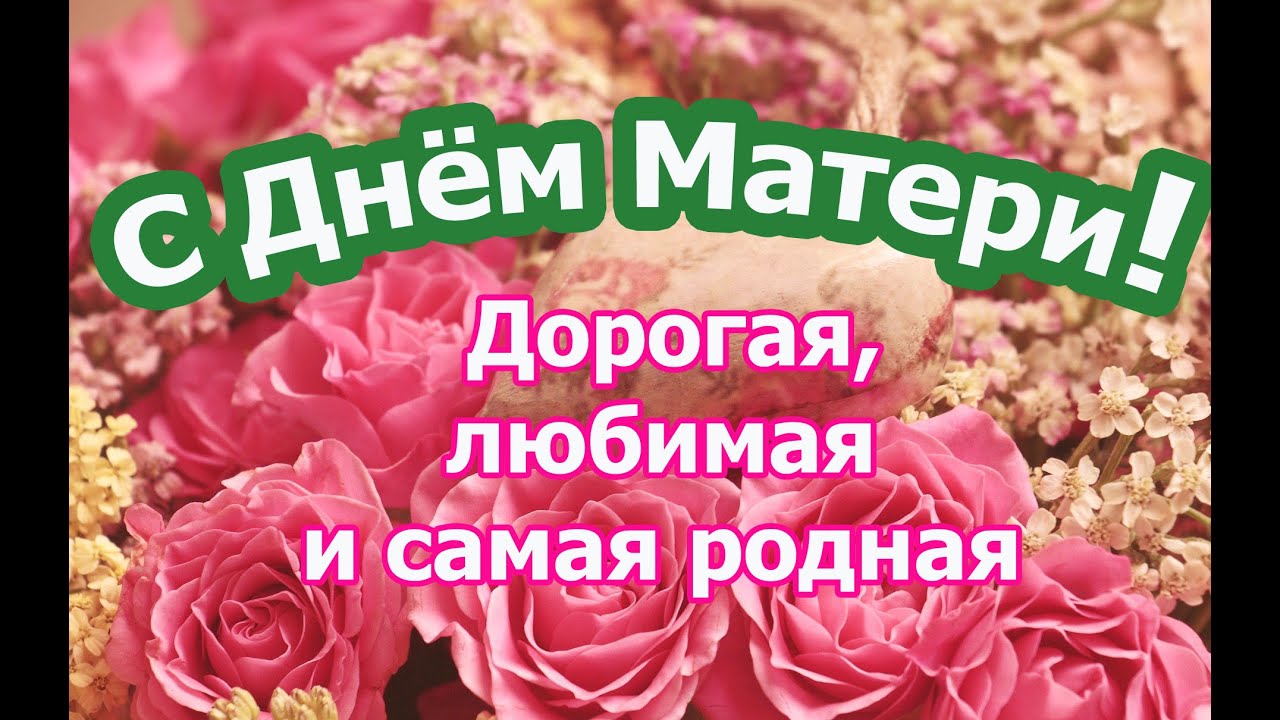 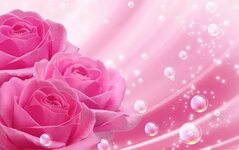 На свете добрых слов живёт немало,

Но всех добрее и важней одно:
   
Из двух слогов простое слово «МАМА».

И нет на свете слов, дороже, чем оно!
В старшей группе  прошел праздник "Милая Мамочка". Воспитанники рассказывали трогательные стихи, пели душевные песни о маме, исполнили красивый танец, участвовали в забавных конкурсах. Этот праздник вызвал у детей радостный, эмоциональный настрой. Дети с удовольствием поздравляли своих мам,  вручили подарки, сделанные с большой любовью и нежностью.
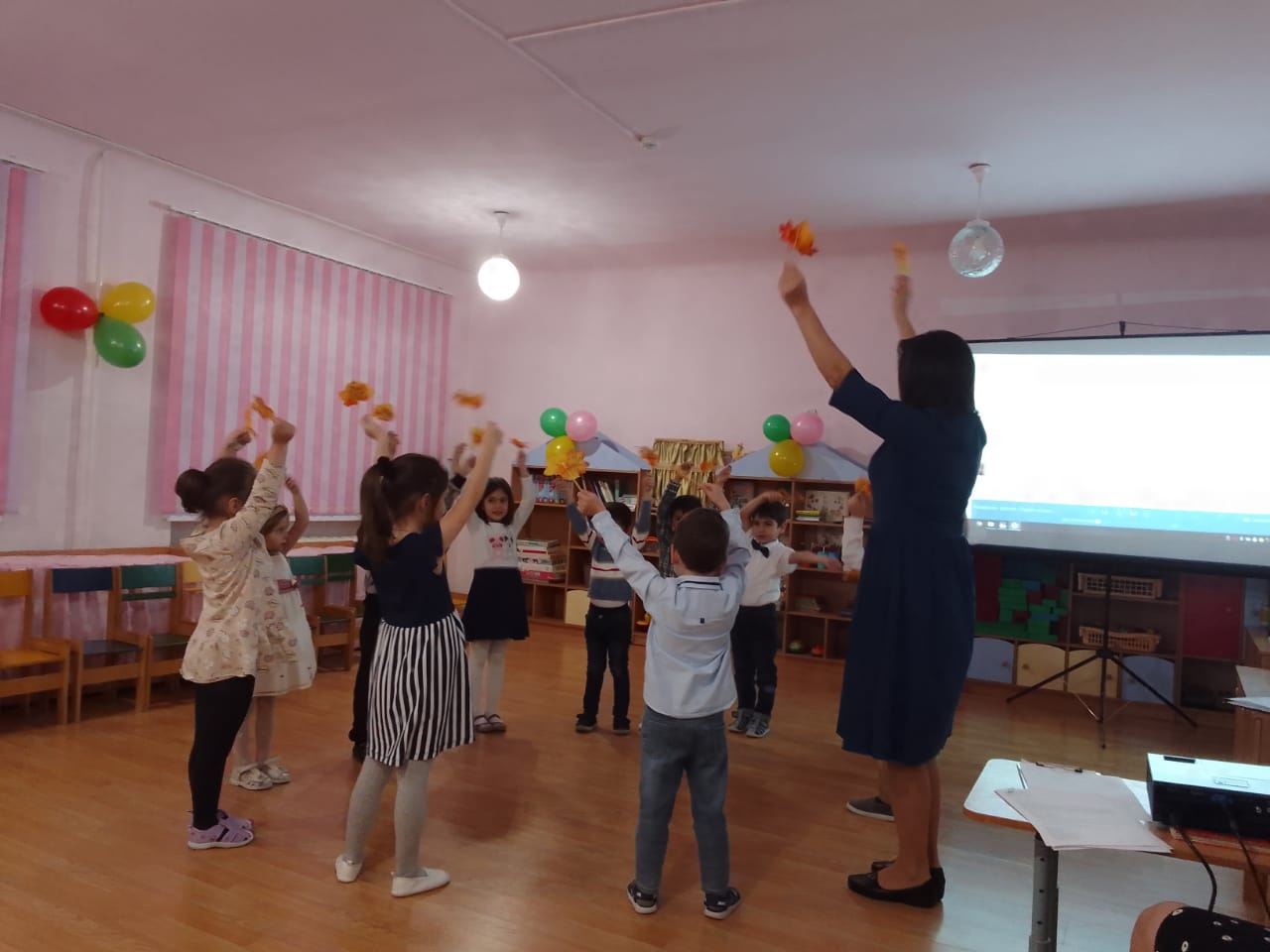 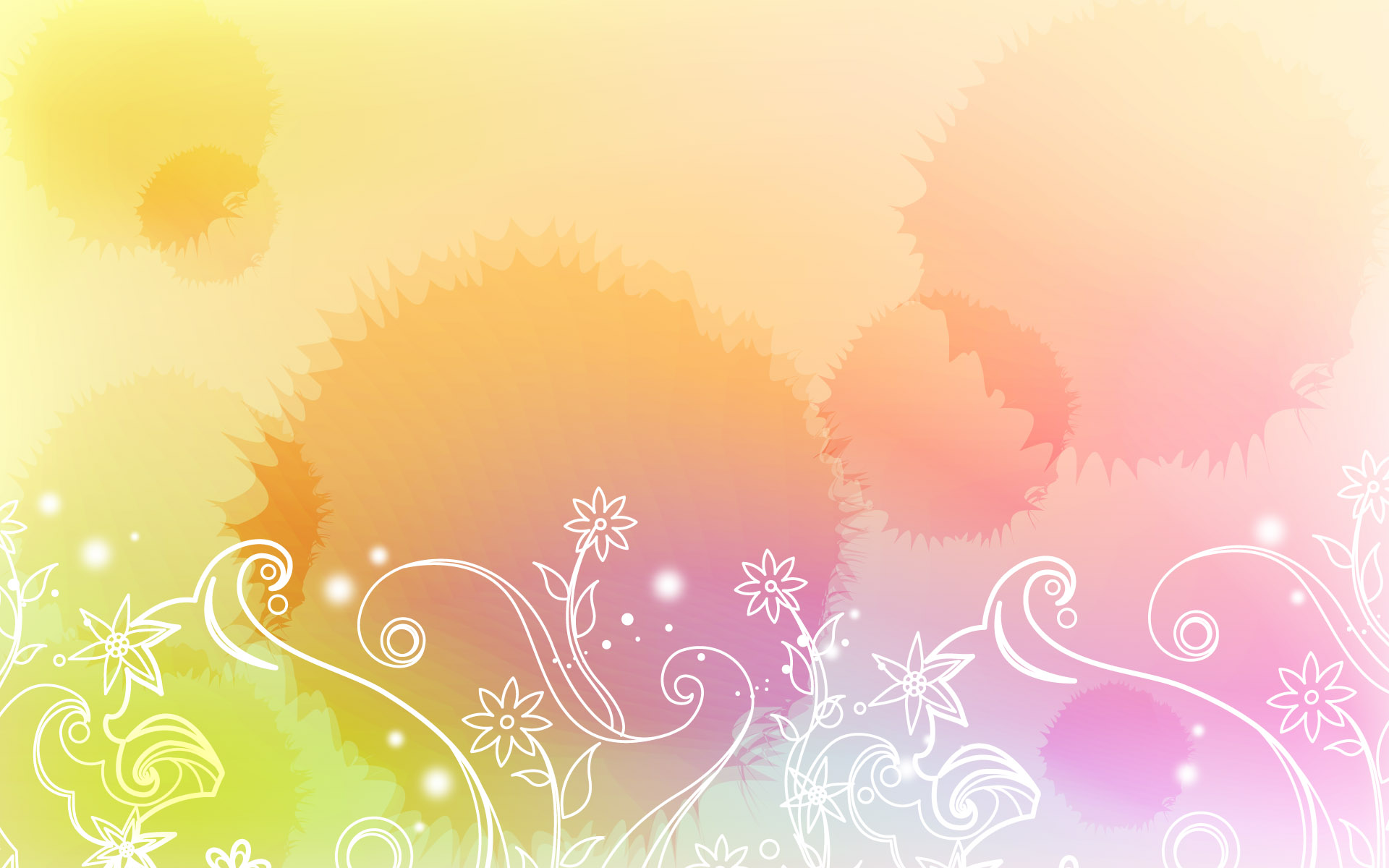 Конкурс «Укрась маму»
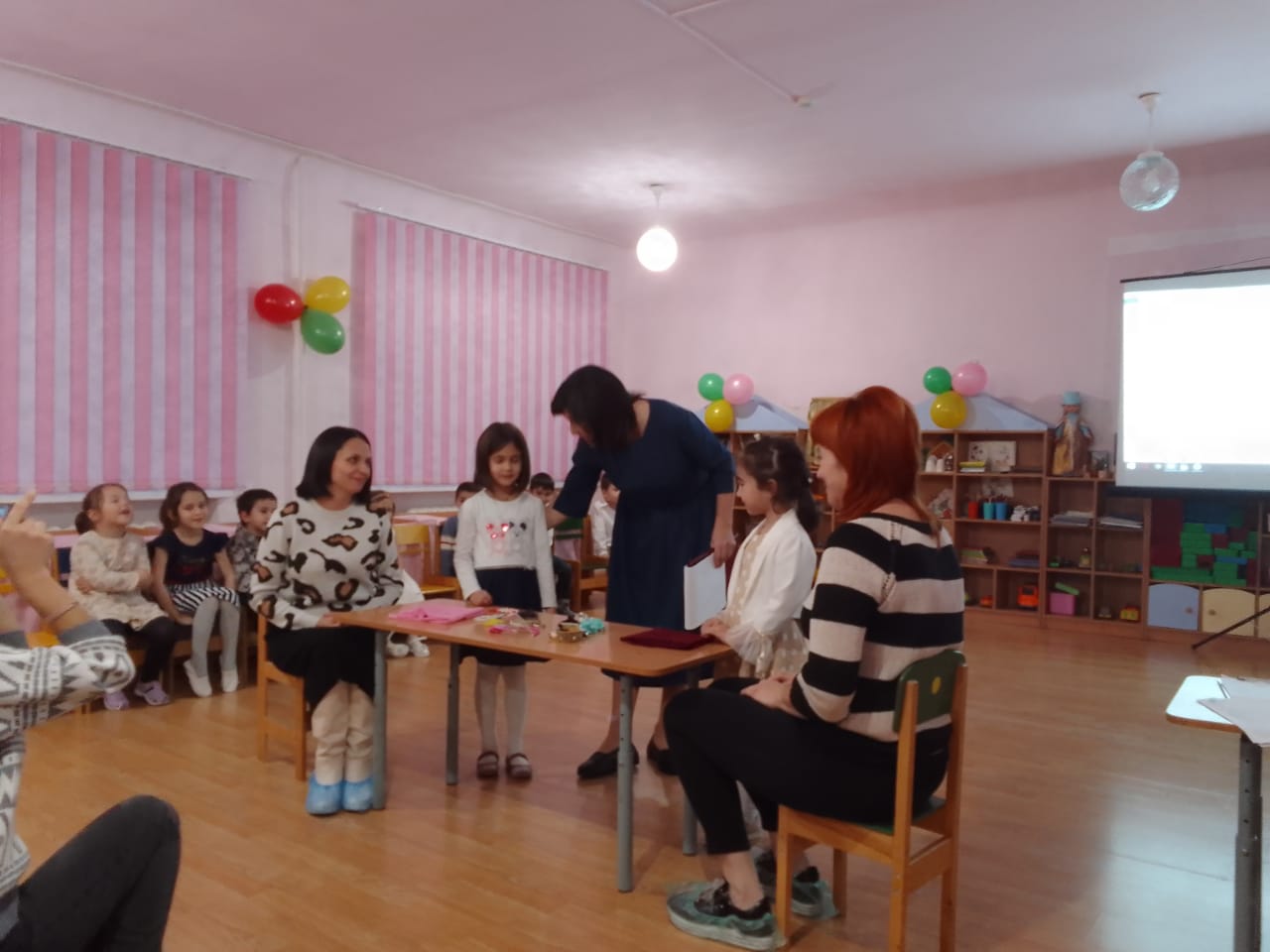 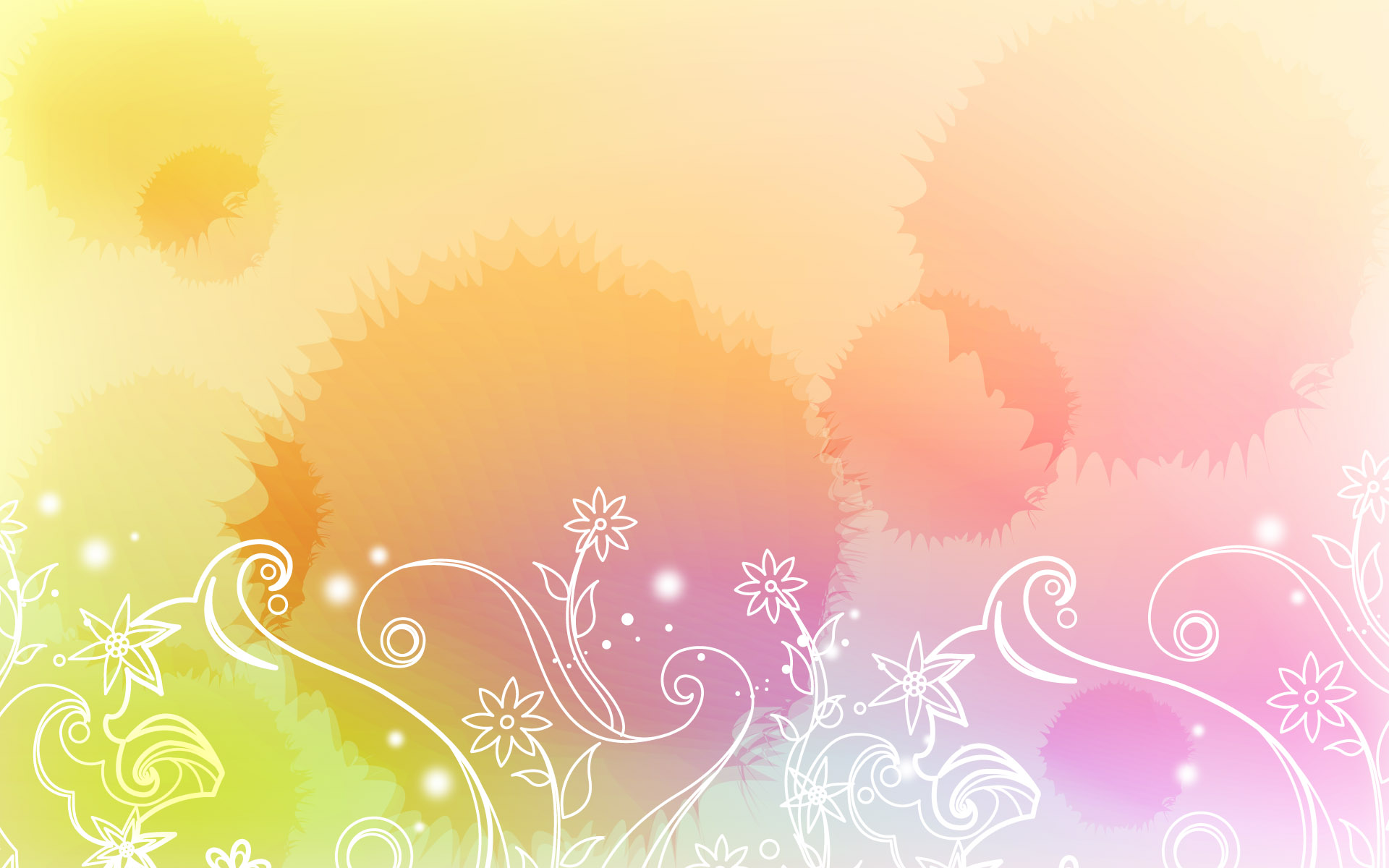 Конкурс « Бусы для мамы »
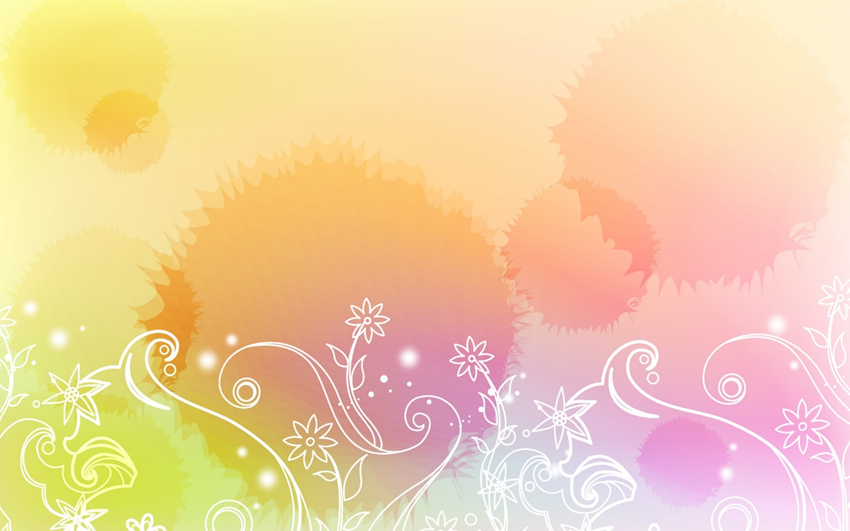 « Загадки для мам »
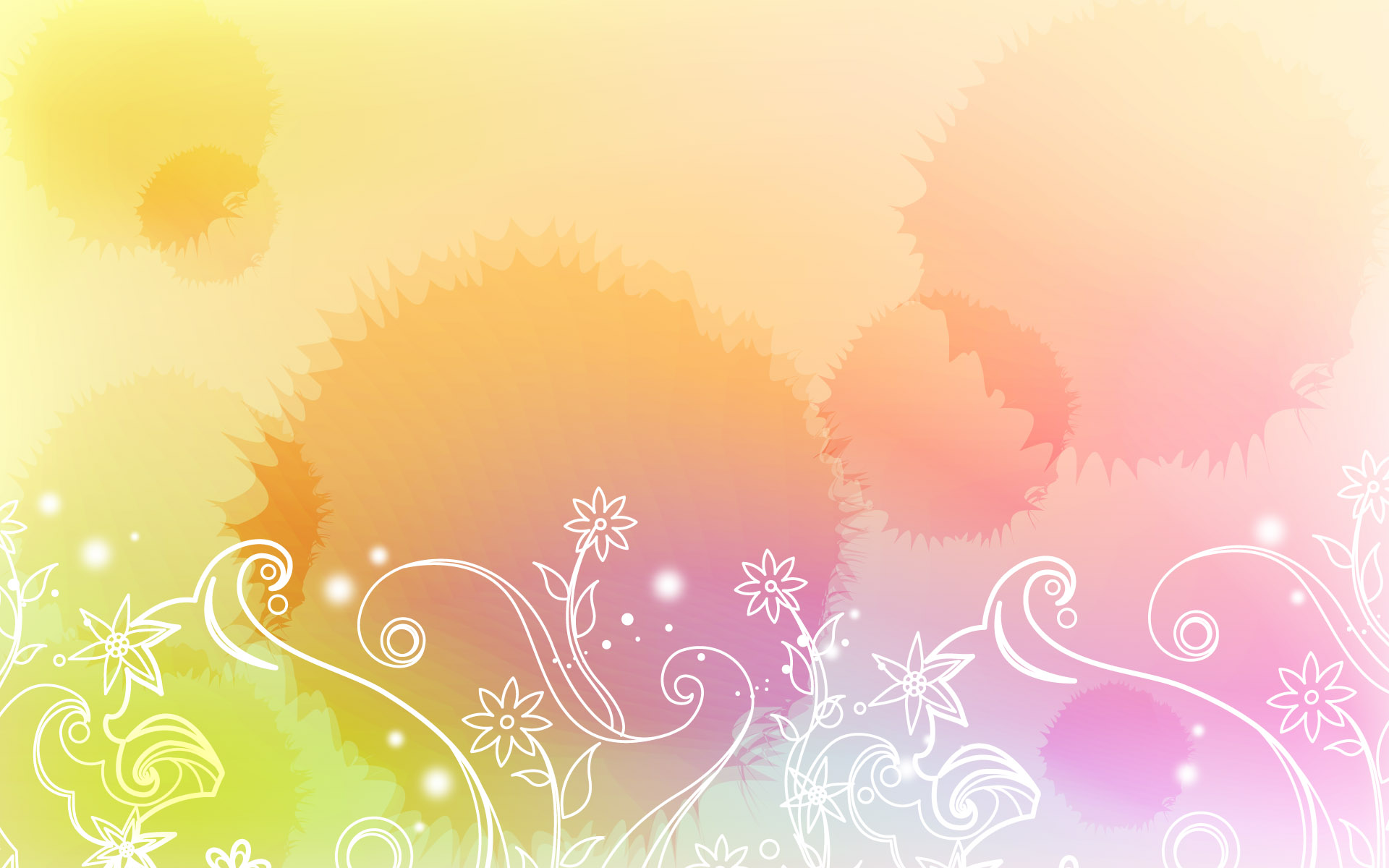 Музыкальная игра «Ты катись веселый бубен»
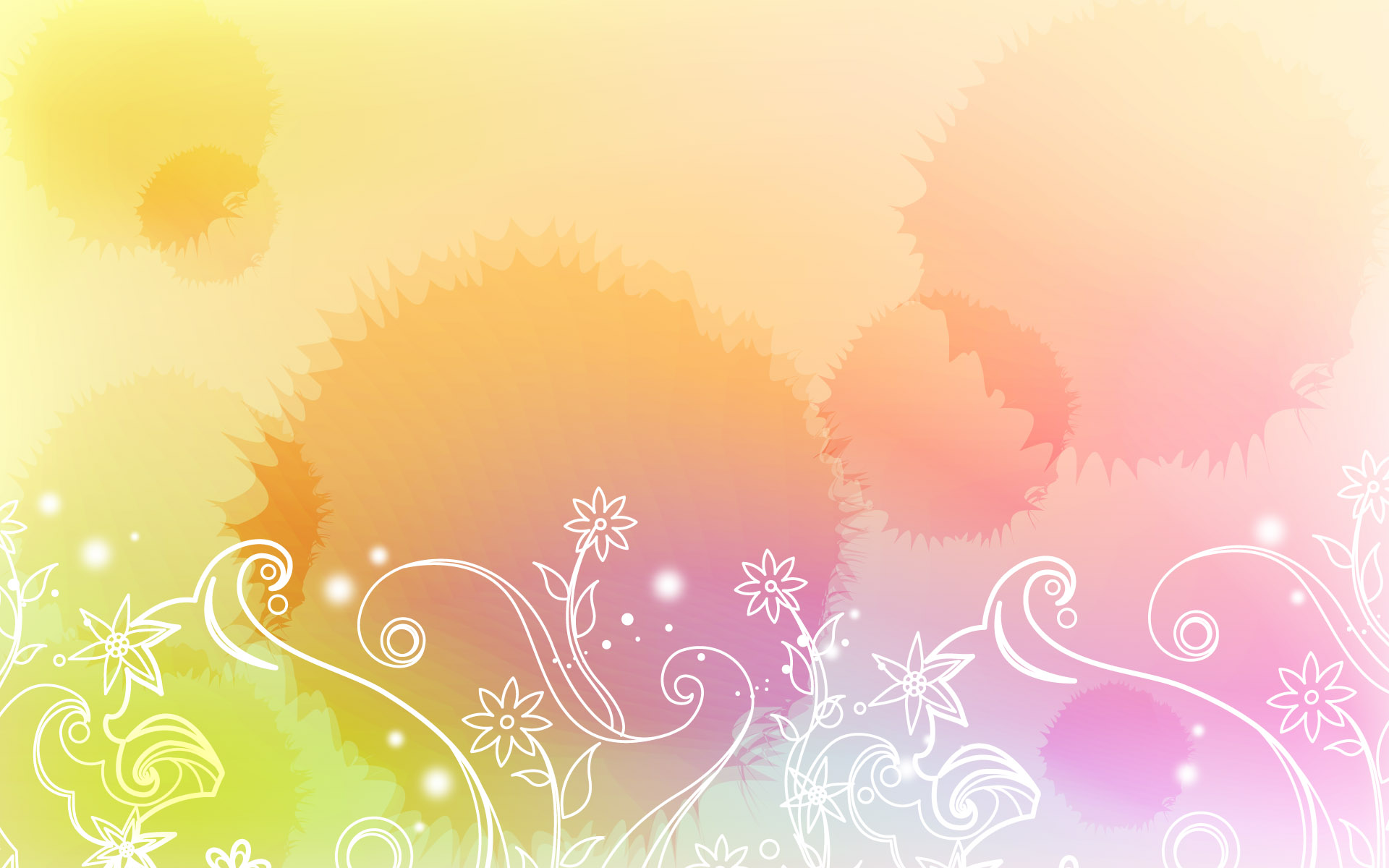 Подарки для мам